МОУ «Верхневилюйская средняя общеобразовательная школа 
им. Ю.Н. Прокопьева»
«Живопись глазами химика»
Урок учителя химии 
 Эверстовой  Сардааны Владимировны
Химия и искусство имеют внутреннюю общность,
которая коренится в их творческой природе.
Марселен Бертло
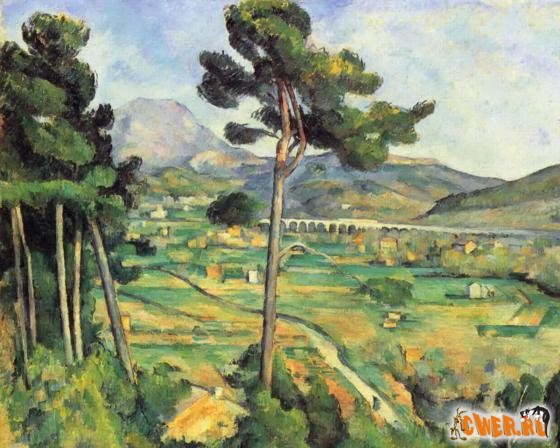 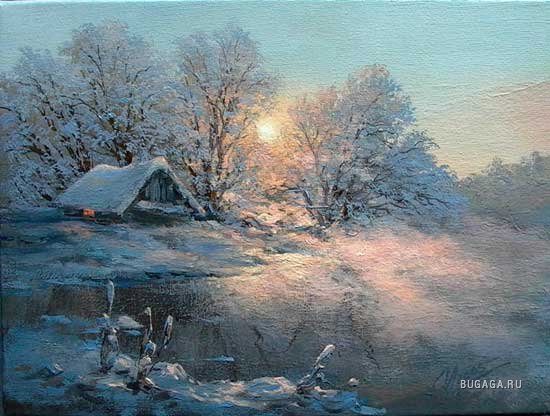 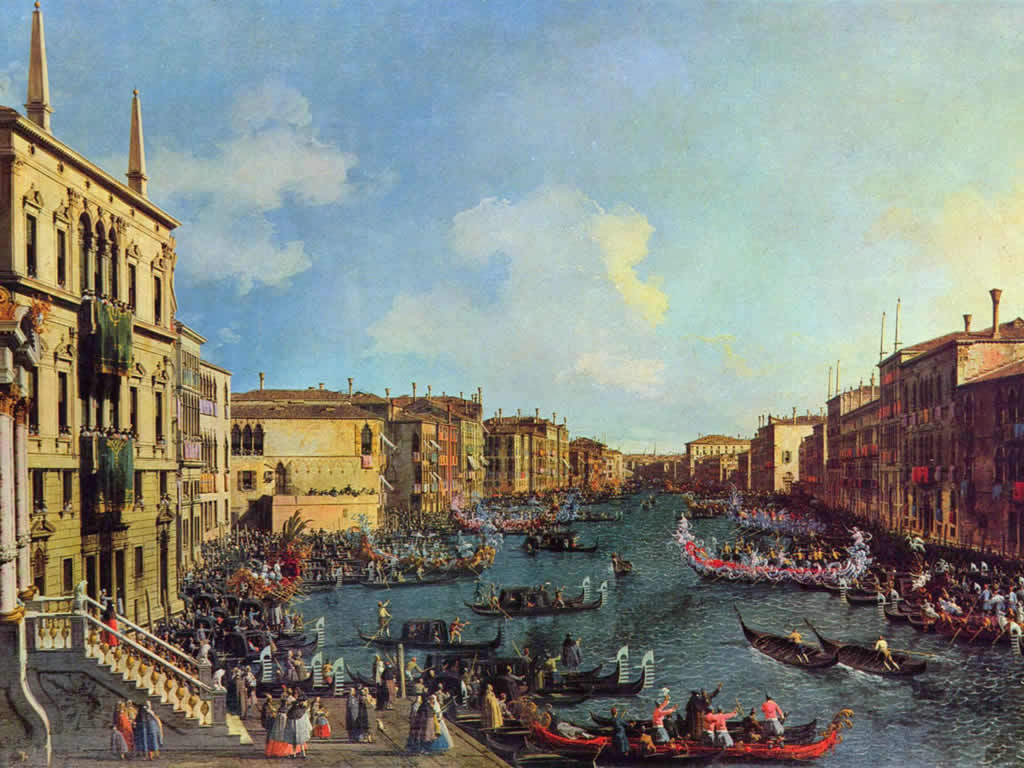 Виды живописи по характеру исполнения и образному строю
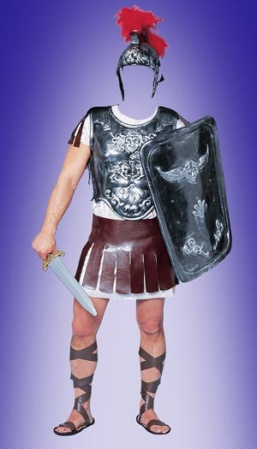 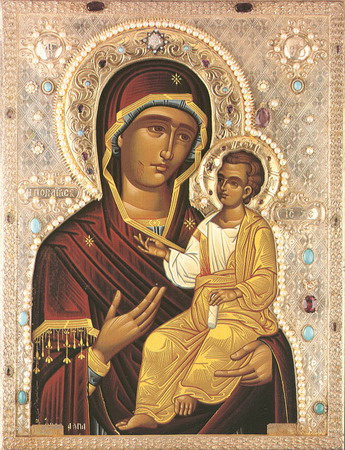 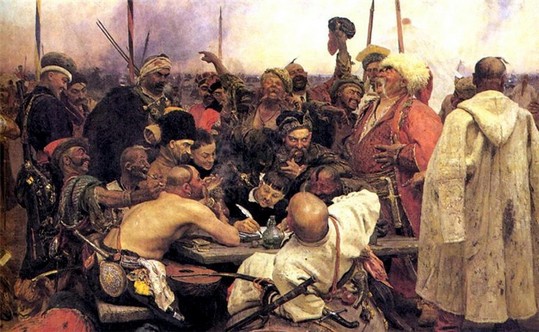 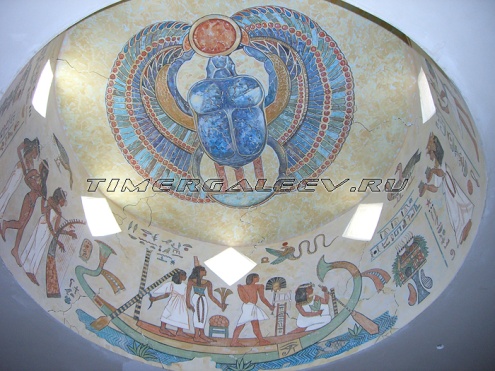 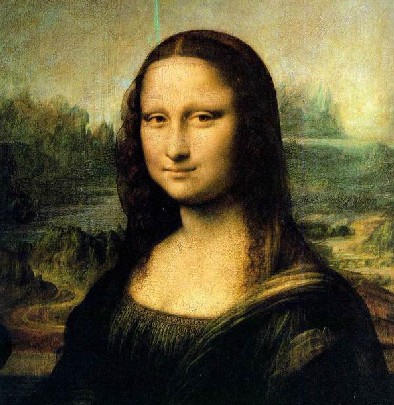 Виды живописи по характеру веществ и по технологическим способам закрепления пигмента
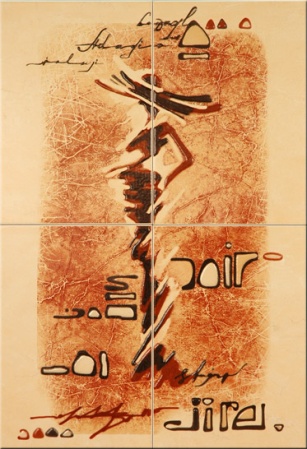 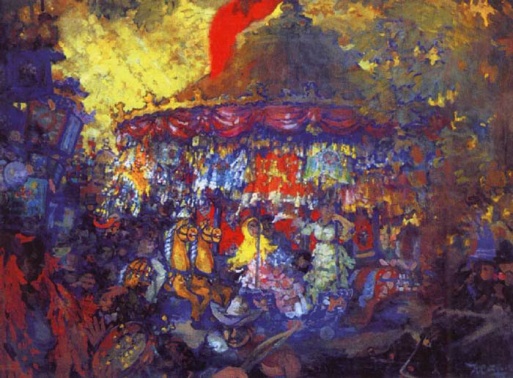 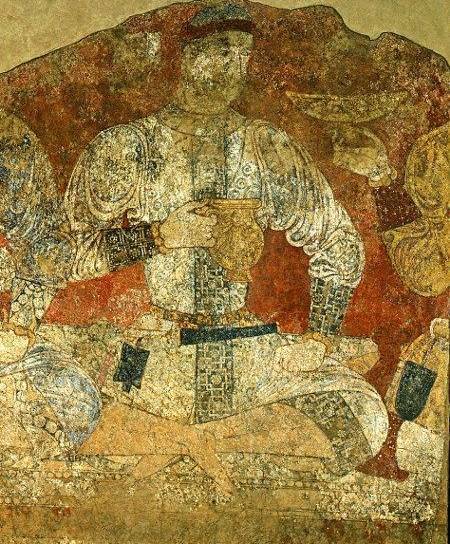 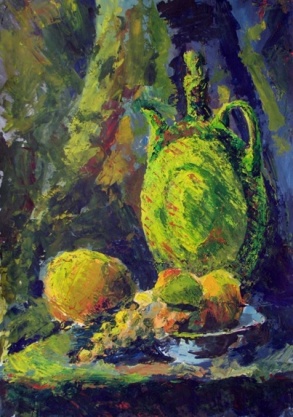 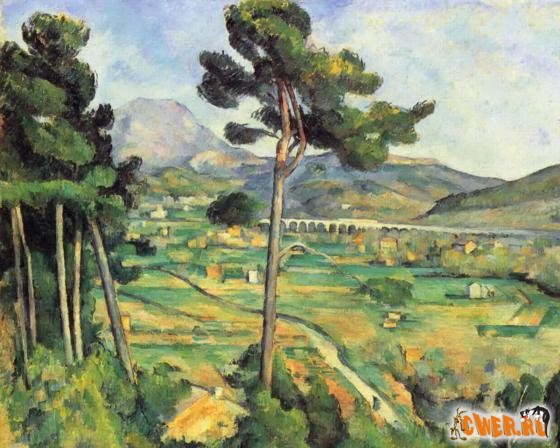 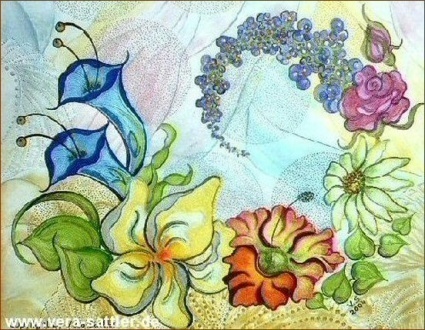 Виды красок
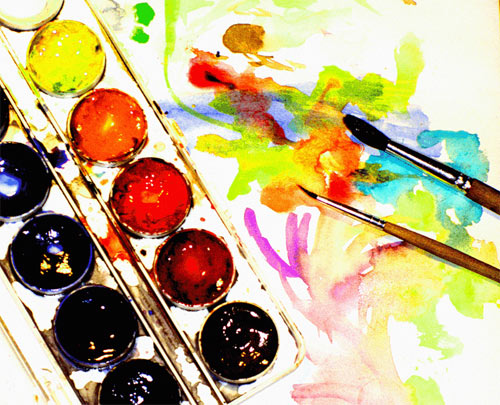 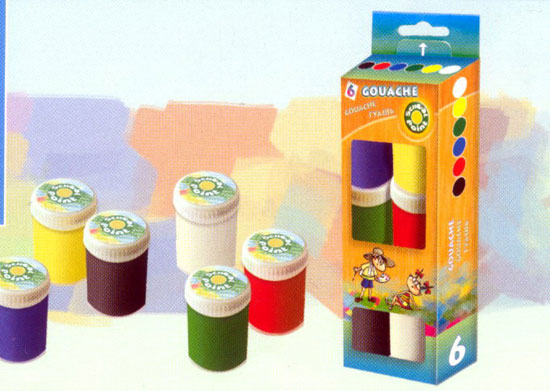 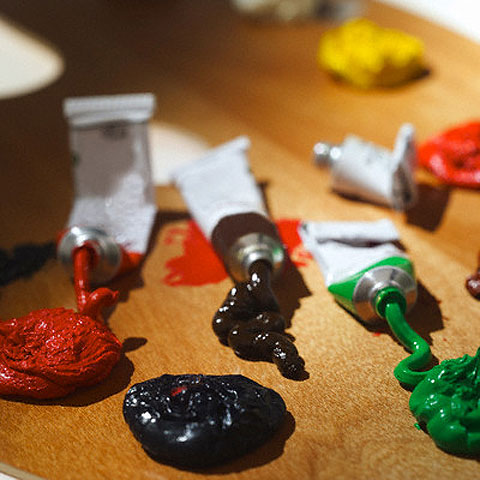 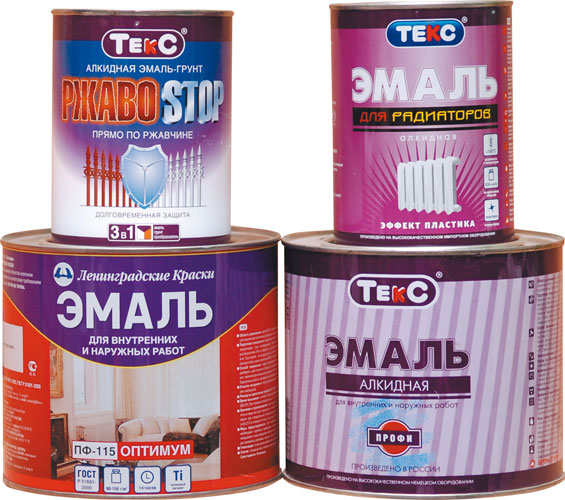 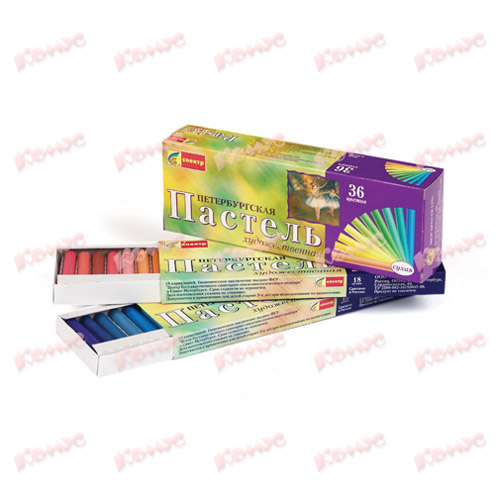 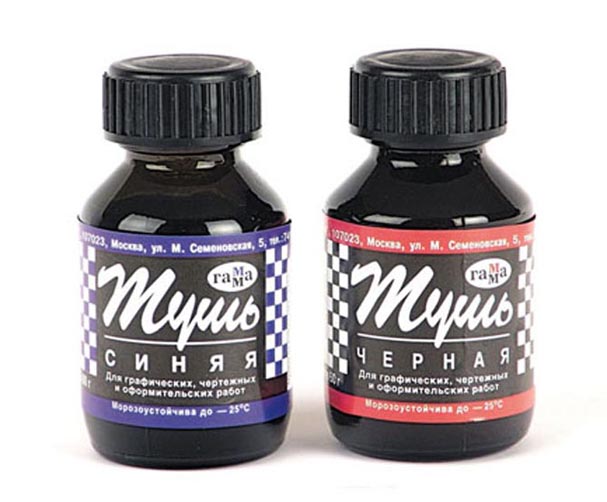 Составные части живописной картины
Первые краски
Самые первые краски - это природные вещества, легко оставляющие цветной след на камне – мел, уголь, охра.
Пленка лака
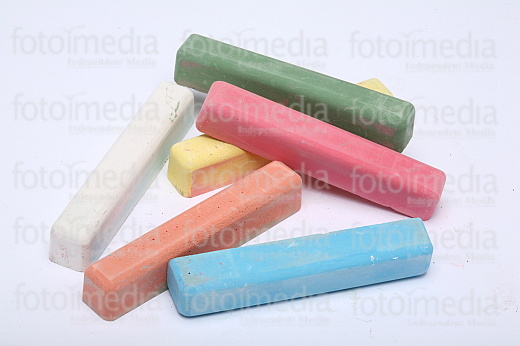 Краска
Грунт
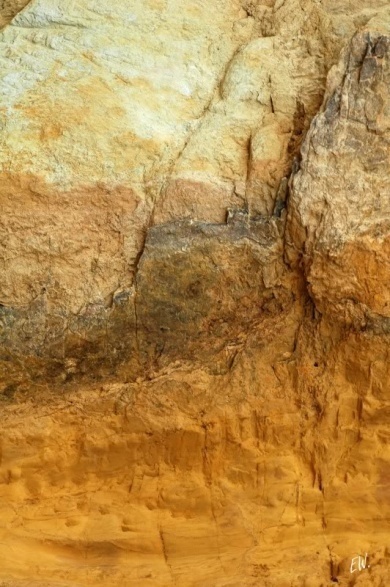 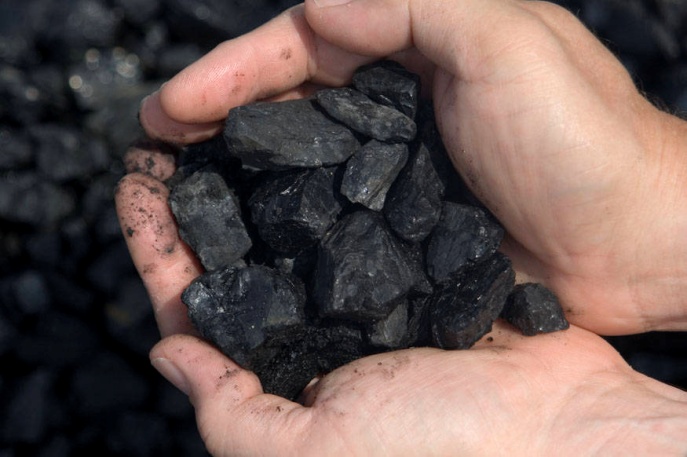 Основа  
(холст, дерево, бумага, картон, камень, стекло, металл и др.)
Первые рисунки на пещерах
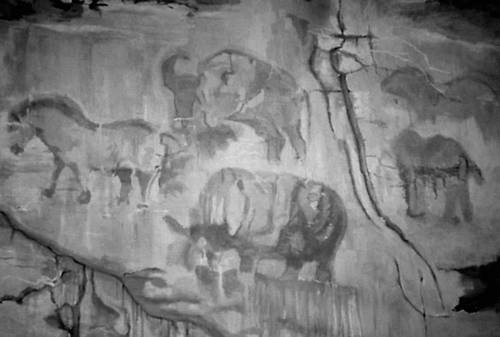 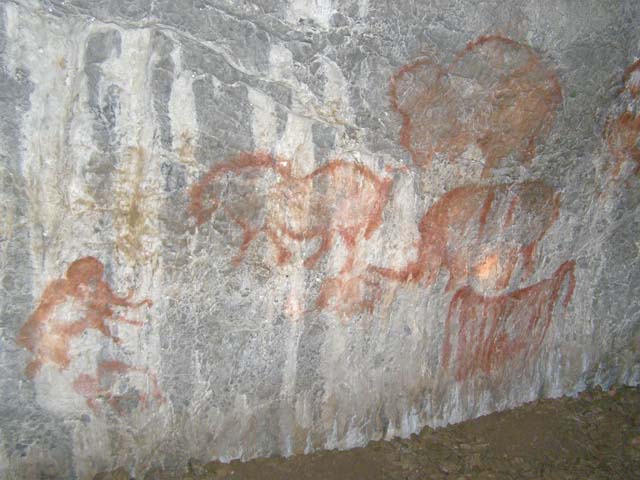 Сколько существуют цветов?
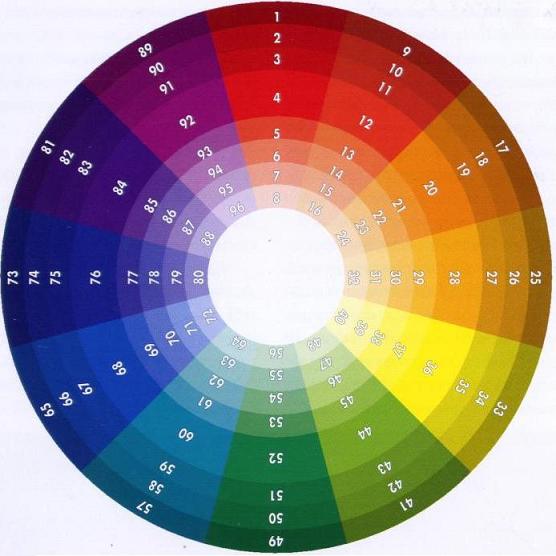 бежевый
рыжий
шоколадный
кофейный
кирпичный
Бывают такие оттенки, которым и название трудно дать. 
Например:       оттенки коричневого
медный
каштановый
песочный
ореховый
бурый
Смещение красок
Красный
Жёлтый
Жёлтый
Синий
Красный
Синий
+
+
+
Оранжевый
Фиолетовый
Зелёный
Основные цвета
Синий
Жёлтый
Красный
ЦВЕТА РАДУГИ каждый охотник желает знать где сидит фазан
фиолетовый
синий
голубой
зелёный
ЧЕРНЫЙ
жёлтый
оранжевый
красный
Лабораторная  работа«Хроматографический анализ красителей»
Хроматография -это метод разделения смесей на составные части.
Значит, чем мы сегодня будем заниматься? 
Почему у нас на столах имеются фломастеры?
Правильно, разделением красок фломастеров на составляющие пигменты.
Анализ будете проводить в группах. Всего 3 группы.
Реактивы и оборудования:
фильтровальная бумага, нарезанная в виде полосок 4*12см, набор цветных фломастеров, хроматографическая камера (стеклянная банка), на дно которой налита спиртово-кислотная смесь (этиловый спирт, уксусная кислота, вода в соотношении 8:1:1), скотч и ножницы.
Ход работы:
Полоски фильтровальной бумаги с одного конца на расстоянии 1-1,5см от края наносим в ряд пятна красителей, касаясь фломастером бумаги (диаметр пятна – менее 1 мм). 
Хроматограмму прикрепляем на крышку банки с помощью скотча. При этом нижний ее конец, на котором нанесены образцы красителей, погружаем в спиртово-кислотную смесь. Последняя поднимаясь по бумаге (восходящая хроматография), увлекает за собой нанесенные фломастерами пигменты, согласно их коэффициентам распределения в данной системе. 
Задание: 
Вам необходимо установить из каких пигментов состоит цвет выбранного вами фломастера и определить подвижность пигментов.
Оформление результатов работы
Результаты исследования заносим в таблицу:
В итоге работы должны сформулировать выводы: ____________________________________________________________________________________________________________________________________________________________________________________________________________________________________________________________________________________________________________________________________________________________________________________
Лабораторная работа №2.Создание химических картин
Каждой группе дается отдельное задание: создать свой химический шедевр с помощью разбавленной серной кислоты.
 
 
 Ход работы:
 С помощью ватной палочки нарисовать на листе бумаги свое творение. Рисунок выводится с помощью спиртовки. 

Почему при нагревании происходит выделение рисунка?
На каких свойствах  серной кислоты основана эта реакция?
Из истории красок
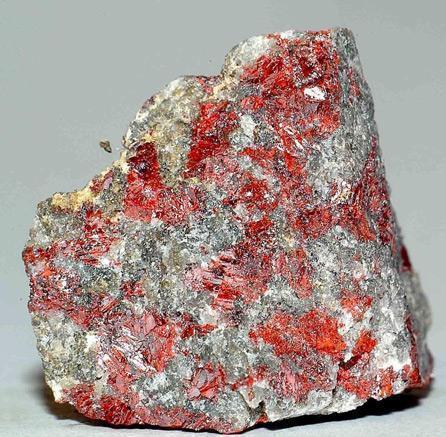 киноварь
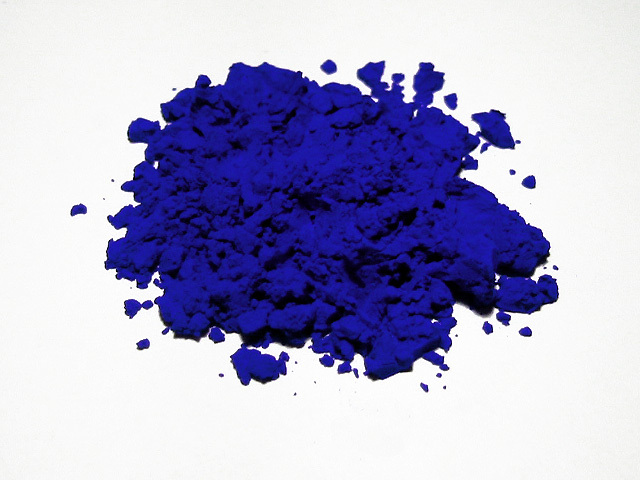 ультрамарин
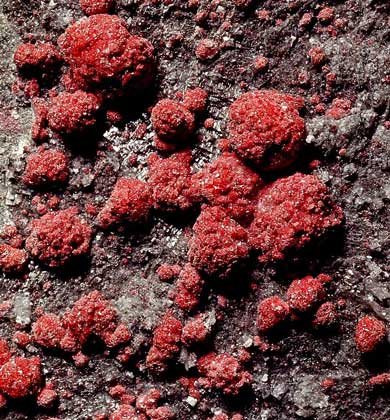 сурик
Значение цвета красок
Символы цветов
Подведение итогов работы 

1. Что вы узнали нового из занятия?
2. Пригодятся ли полученные знания в вашей повседневной жизни?
3. Понравилось ли вам мероприятие?


Вот так быстро и незаметно пролетело время нашего занятия. Но страна «Химия» бесконечна. Исследуйте её, и вы найдете в ней массу интересного и познавательного. 

	 Спасибо за активное участие!